全港首個專為肺癌患者及家屬照顧者而設的「肺癌鬥士課程」記者招待會
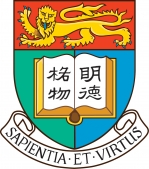 Department of Social Work and 
Social Administration
The University of Hong Kong
香港大學社會工作及社會行政學系
主辦機構
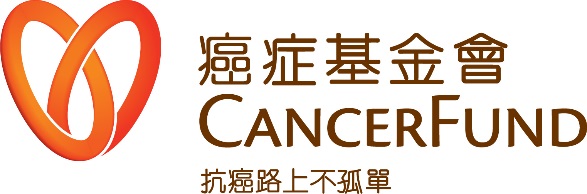 記者招待會內容
肺癌患者與家屬的身心互動與困擾 (陳麗雲教授)
癌症心理社會介入模式的成效(黃富強教授)
「肺癌鬥士課程」簡介(周秀芳女士)
「抗癌鬥士課程」分享 (參加者Ruby及家屬Eddie)
答問時間
肺癌患者與家屬的身心互動與困擾陳麗雲教授香港大學社會工作及社會行政學系
香港肺癌概況
２０１２年癌病新症數目
最常見的癌症之一
每年新症超過4,000宗
死亡人數約3,500人
75歲前發病率
男性大約是20:1
女性大約是40:1
香港醫院管理局癌病資料統計中心 2012
香港肺癌趨勢(1998-2012)
肺癌患者及家屬所面對的挑戰
Badr, Smith, Goldstein, Gomez, & Redd (2015)
研究指出，患者與家屬會互相影響對方的生活質素
焦慮情緒
抑鬱水平
睡眠質量
家屬照顧者
癌症患者
癌症患者的心理困擾
約40％的癌症患者
感到顯著的心理負擔
Chochinov et al., 2007, J Pain Symptom Manag
四分一的癌症患者表現出
焦慮及抑鬱症狀 
O’Connor et al., 2010, MJA
13.9 ％的癌症患者
患有焦慮症(根據DSM-IV) 
Wilson et al., 2007, J Pain Symptom Manag
20.7 ％的癌症患者
患有抑鬱症(根據DSM-IV) 
Wilson  et al., 2007, J Pain Symptom Manag
六分一的晚期癌症病人(17％) 希望
加快死亡或感到絕望
 Breitbart et al. 2000, JAMA
8
家庭中的擔憂
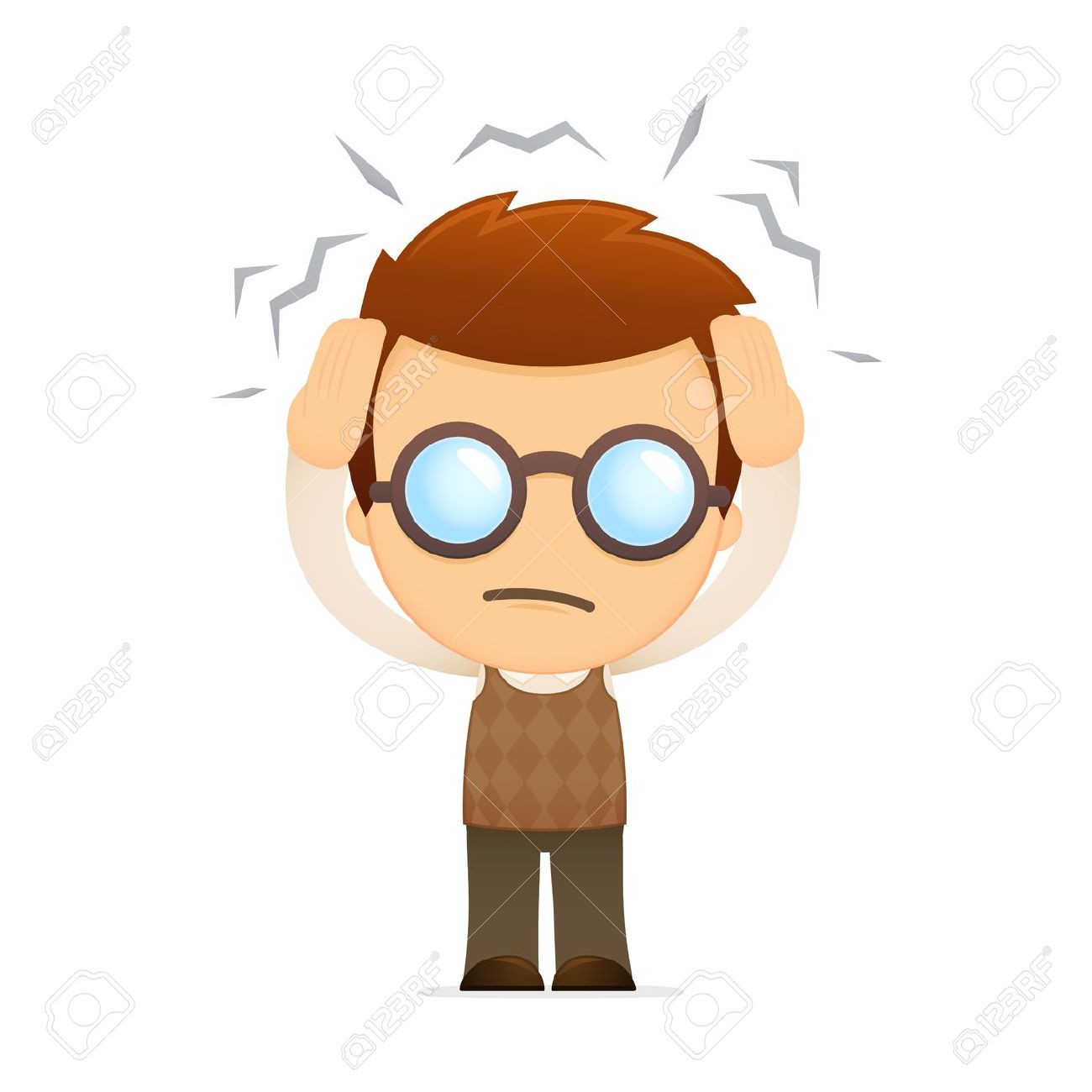 擔心
患者的治療
康復進展
治療的副作用
實際的生活安排
死亡 
   
  焦慮
   
 溝通問題
照顧者的心理困擾
32％有達臨床水平的焦慮症
Gough & Hudson, 2009, J Pain Symptom Manag
30％感到焦慮、悲傷和沮喪 
National Family Caregiver Association, 1998
40-60％有較顯著的
心理困擾
(相對總人口的19 ％) 
Dumont et al., 2006; J Palliative Med
其他的困擾：
無助、負擔、
孤獨、憤怒
12％有達臨床水平的抑鬱症

Gough & Hudson, 2009, J Pain Symptom Manag
10
感到負擔和困擾
依賴感
感到負擔
人際關係中
感到不公平
無力履行社會期望的角色和義務
心理困擾
（例如，抑鬱、絕望)
預計由他人承受的悲傷和失去
Source: McPherson et al., 2007, J Palliative Care
11
癌症心理社會介入模式的成效黃富強教授香港大學社會工作及社會行政學系
...
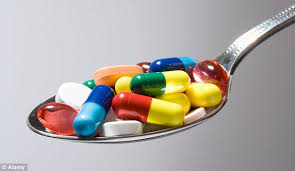 除了藥物性治療，
	我們還可以做什麼支持癌症患者及家屬?
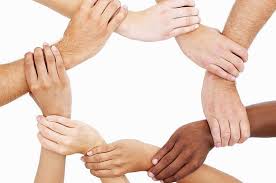 什麼是心理社會干預?
心理社會干預是指一些非藥物性治療方法包括個人輔導、小組活動、鬆弛訓練、症狀管理的教育等等
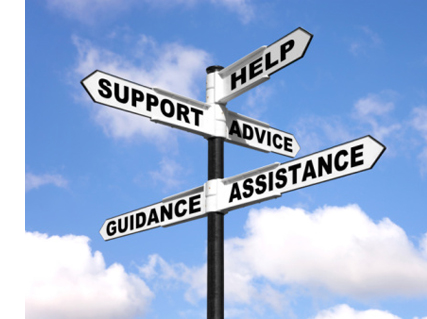 現時支援癌症患者的心理社會干預
Badr, Smith, Goldstein, Gomez, & Redd (2015); Higginson, et al. (2014); Porter, et al. (2011)
心理社會干預對癌症患者的好處
「抗癌鬥士課程」以往的成效
自1996年，香港大學和香港癌症基金會合辦「抗癌鬥士課程」，希望為癌症病人提供支援身心的課程，舒緩他們的焦慮及負面情緒，繼而提昇他們的生活質素。
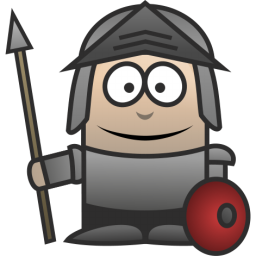 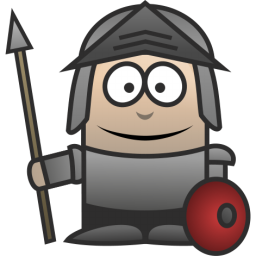 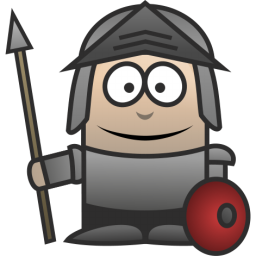 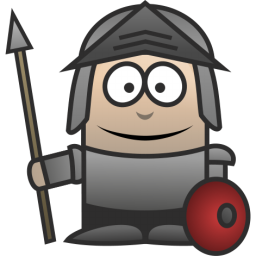 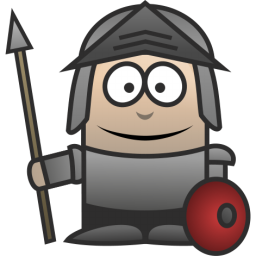 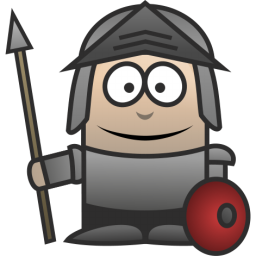 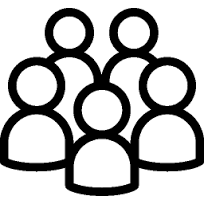 「抗癌鬥士課程」以往的成效
抗癌鬥士課程能有效幫助乳癌1和腸癌2患者
創傷後成長－勇於面對病情12、表達對病情的不安和擔憂1、欣賞和接受生活12
積極的態度 －積極應對疾病12，接受生活不是完全在自己的控制下12
提昇身體機能－體力12、身體機能12、穩定壓力荷爾蒙面對日常生活的反應1
社交生活方面－對社交活動持更加開放態度2、社交生活更加活躍2


1Hsiao, et al. (2012)
2Lee, Ho & Chan (2010)
生活方式如何影響癌症患者
生活方式對
身體上的改變
疾病和生存
感覺更好
運動與身心健康：對身體的益處
運動是積極面對癌症最關鍵的一種生活方式的選擇。
預防
緩解治療的副作用
預防復發和生存
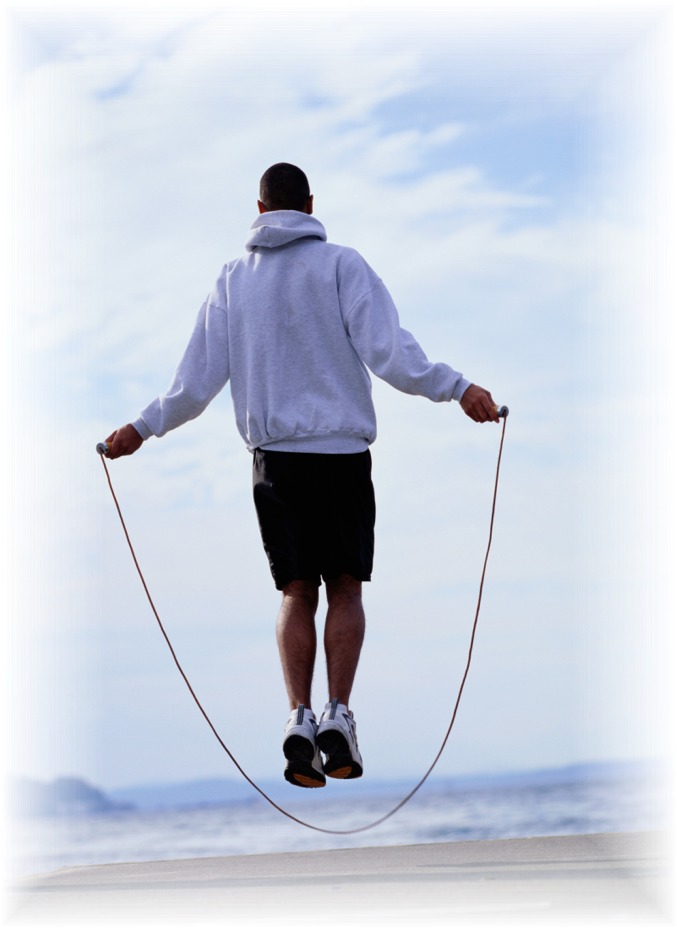 癌症患者心理社會介入模式
靈性成長在所有方面都有改善，包括生命的方向（F =13.01，P<.00），精神（F =29.01，P<.00），人際關係（F =57.56，P<.00），自我（F =71.93，P<.00）
自我評估身體健康
照顧者
病患者
統計分析：整體T0 － F = 3.180, p = .077

意義：照顧者與病患者在參與氣功課程後，自我評估身體健康有所提升。
睡眠質素轉變（註：高分代表睡眠質素差）
統計分析：病患者T2 － F = 2.996, p = .088

意義：病患者在參與課程後一個半月的睡眠質素，相比對照組有所改善。
感受到的家庭支持
T1: p < .05
T2: n.s.
1Hsiao, et al. (2012)
2Lee, Ho & Chan (2010)
患者及家屬彼此生活質素的相互影響
＊
＊
＊
＊
＊
＊
＊有明顯差異
「肺癌鬥士課程」簡介周秀芳女士香港癌症基金會服務總監
香港癌症基金會
背景
於1987年成立 
是本港其中一個最具規模的癌症服務機構
服務宗旨
透過基金會三所癌協服務中心,為香港的癌症患者及家人提供優質免費支援服務,確保沒有人會孤獨地面對癌症
服務經費均來自公眾捐款, 並無政府或公益金支助
「肺癌鬥士課程」
 	全港首個專為肺癌患者而設的課程
 		亦是首個支援患者家屬照顧者的課程
「肺癌鬥士課程」
全港首個面對面支援肺癌患者及家屬照顧者的「肺癌鬥士課程」

目的：
幫助參加者(肺癌患者及家屬照顧者)掌握更多有關肺癌治療的健康資訊及舒緩病徵的方法

課程對象：
年滿21歲或以上的肺癌患者及一位家屬照顧者
流利廣東話及能夠閱讀中文
「肺癌鬥士課程」
導師/講者
26人專業團隊，包括經專業訓練的註冊社工、 醫生顧問及科研人員

八節內容
分享分享有關肺癌及治療的資訊
健康生活小貼士
介紹符合各家庭習慣的飲食以扶助治療 
過往成功個案的經驗分享
結合兩者的互動，幫助發展正面思維，從而舒緩症狀帶來的壓力及照顧患者的壓力
「肺癌鬥士課程」
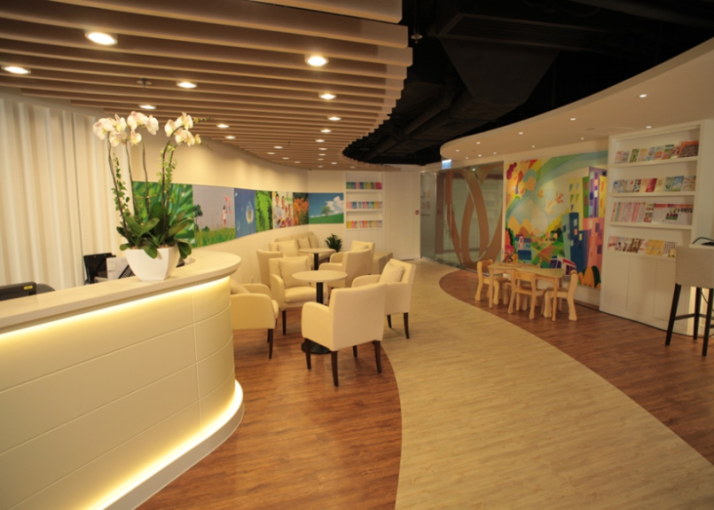 上課地點
癌症基金會服務中心
黃大仙服務中心 
中環服務中心 
天水圍服務中心

香港大學
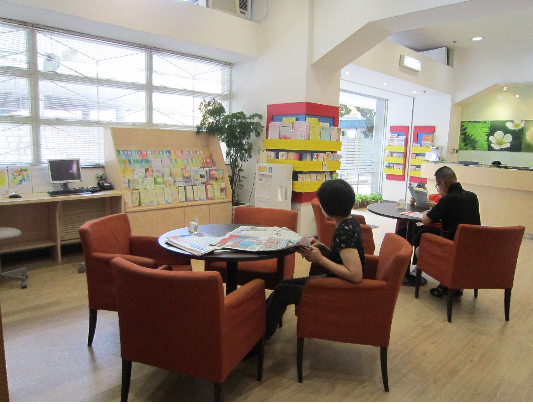 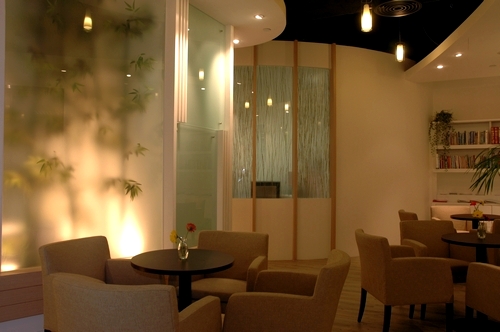 「肺癌鬥士課程」的預期成果
課程日期及報名方法：
報名方法：
於2016年2月29日至3月13日到網址 http://bit.ly/lungcancerfighters，填寫問卷。由於名額有限，我們有機會進行抽籤選出參加者。

查詢：
香港大學查詢熱線: 3917 5526／香港癌症基金會熱線: 3919 7000。
「抗癌鬥士課程」分享參加者Ruby及家屬Eddie
答問環節
謝謝！
如對肺癌鬥士課程有任何查詢，請聯絡陳小姐
電郵carrie18@hku.hk 
傳媒查詢，請聯絡港大傳訊及公共事務處高級經理(傳媒)尹慧筠小姐 
(電話︰2859 2600 /電郵︰melwkwan@hku.hk)